7-4
Resources and Conservation
Mining Impacts
Air and noise pollution

Water may carry toxic substances

Surface mining damages ecosystems
Subsurface mining – sinkholes

Coal mines – fires left to burn out
10’s to 100’s of years
Centralia Mine Fire burning beneath the borough since 1962 - Pennsylvania
Mining Regulations
Federal and state law regulates the operation of mines

Clean Water Act
Safe Drinking Water Act
Endangered Species Act
Mine Reclamation
Reclamation - Mining companies are required to return the area to original condition
Fossil Fuels
Burning coal releases SO2

SO2 combines with water to form acid precipitation

Burning gas from cars
Catalytic Converter
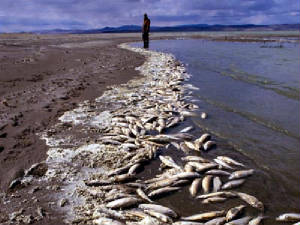 Conservation
The preservation and wise use of natural resources
Mineral Conservation
More and more people

More and more resources

Developing countries are using more

Recycle – using materials more than once
Fossil Fuel Conservation
Use less energy

Insulation

Energy efficient appliances

Drive less
1 gal of gas = 8kg of CO2
Conserving Other Resources
2050 – freshwater shortage?

Larger population

How can you save water?